Fig08_01
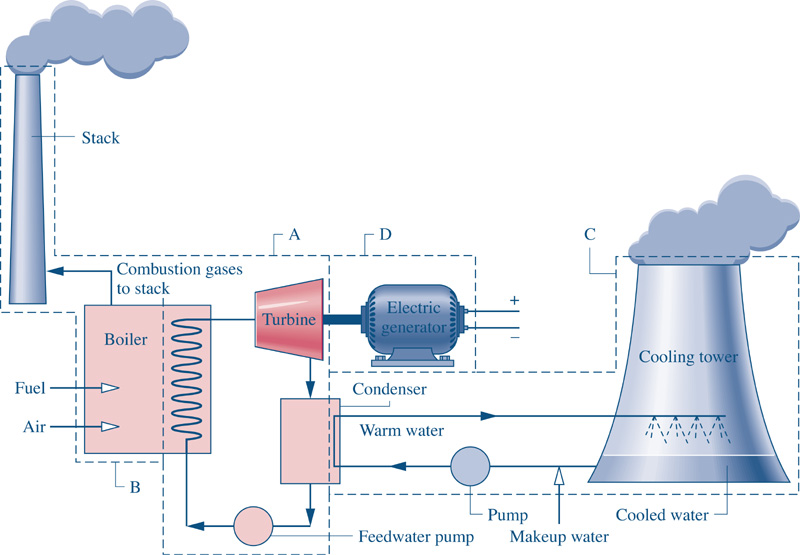 Goal: Want to generate 1000 MW (1x106 kJ/s) of Electricity.
Fig08_01
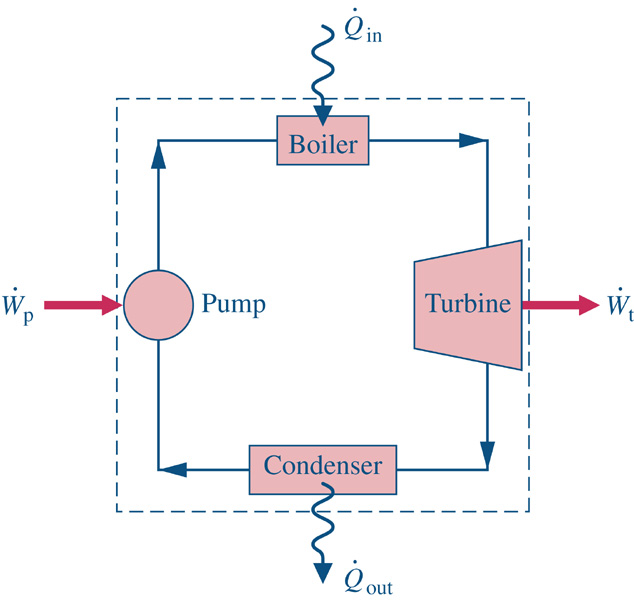 Consider a system similar to what the components that we’ve just analyzed in class.
Assume ideal conditions initially
1
2
Look up state 2 properties
4
3
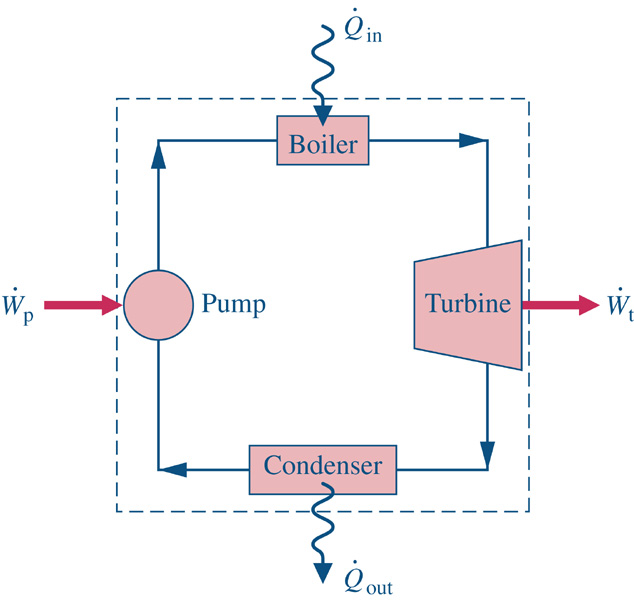 Consider a system similar to what the components that we’ve just analyzed in class.
Assume ideal conditions initially
1
2
Look up state properties
4
3
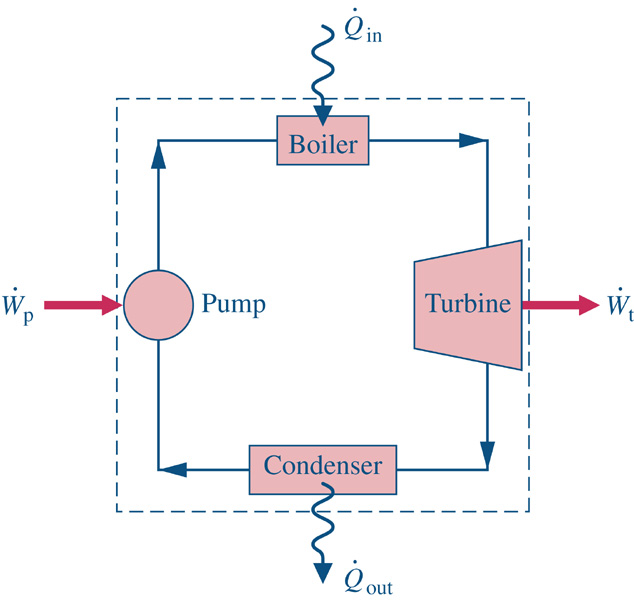 Consider a system similar to what the components that we’ve just analyzed in class.
How to address actual conditions?
Measure/observe any two independent
state properties and look up the rest.
B) Use reasonable efficiency estimates
	for each device
1
2
4
3
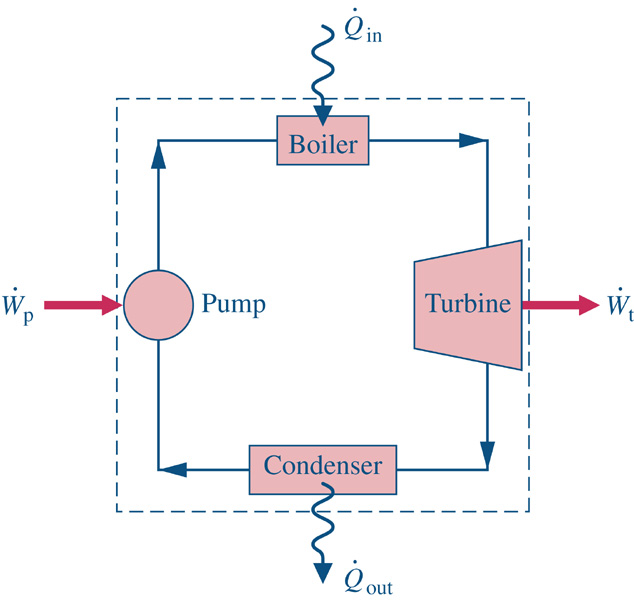 Consider a system similar to what the components that we’ve just analyzed in class.
How to address actual conditions?
Measure/observe any two independent
state properties and look up the rest.
B) Use reasonable efficiency estimates
	for each device
1
2
4
3
What is h(3-Ideal) ?
What is h(3-Ideal) ?
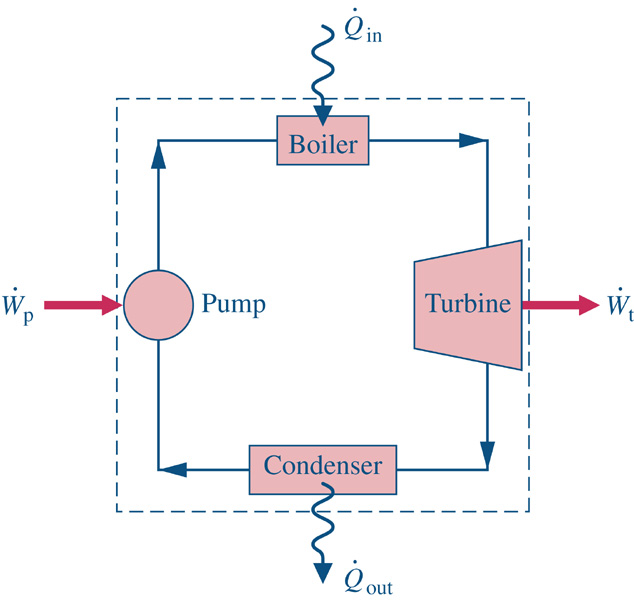 Consider a system similar to what the components that we’ve just analyzed in class.
1
2
4
3
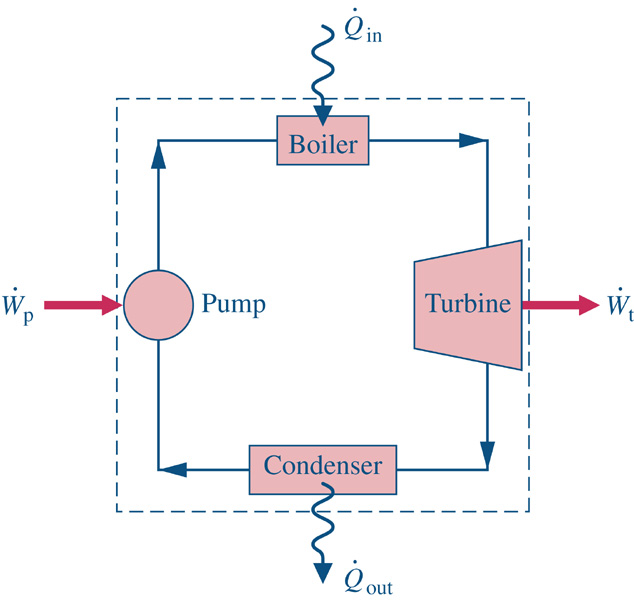 Consider a system similar to what the components that we’ve just analyzed in class.
1
2
4
3
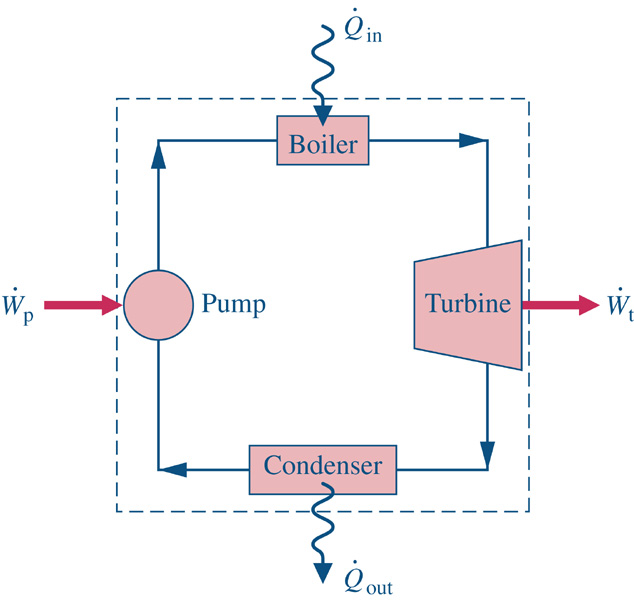 Consider a system similar to what the components that we’ve just analyzed in class.
1
2
4
3
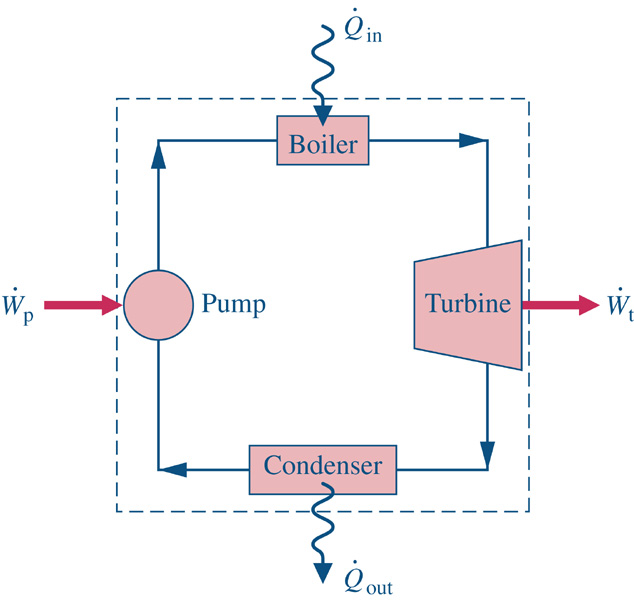 Consider a system similar to what the components that we’ve just analyzed in class.
1
2
4
3
Performance ?